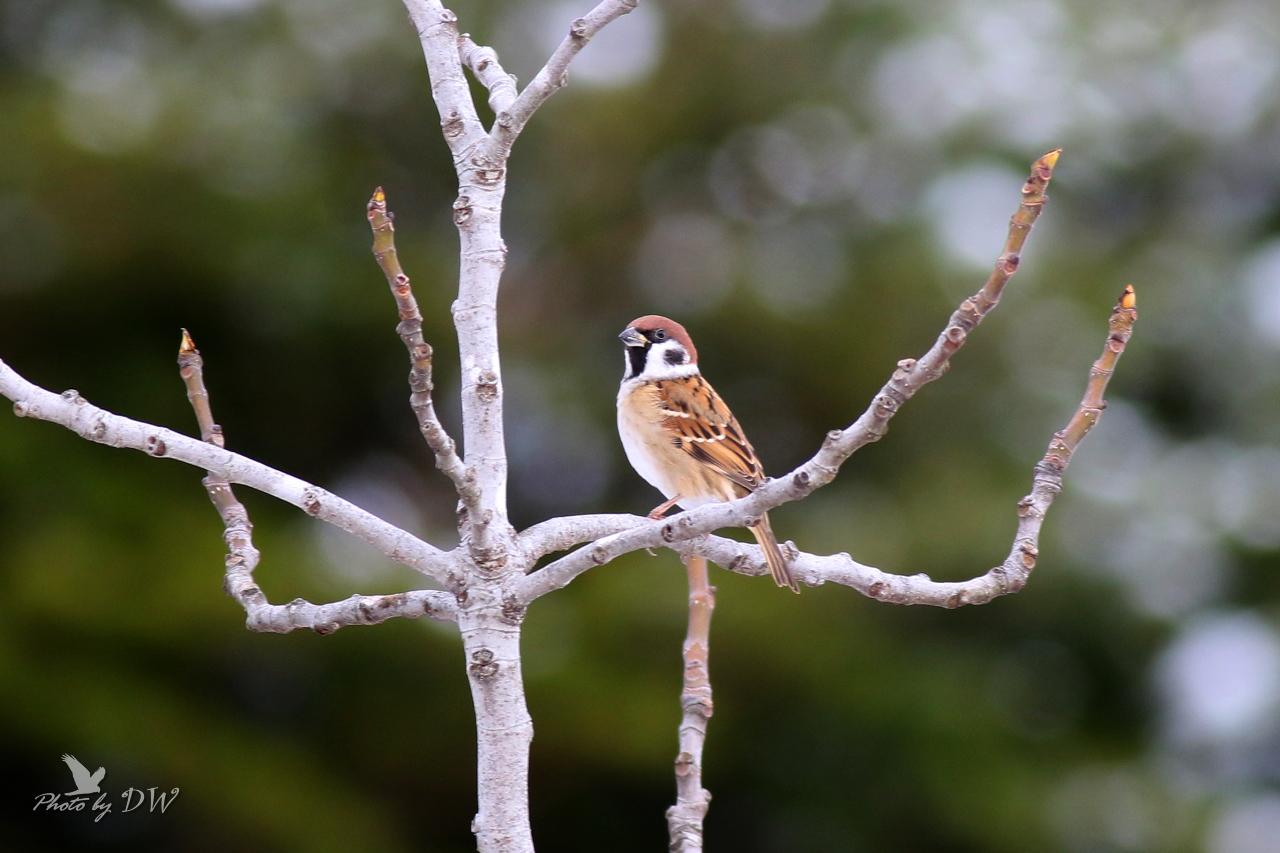 城市三劍客～麻雀
組員:關雋威 錢歆甯
圖片來源http://bit.ly/2pKCicE
長安出現地點
特徵
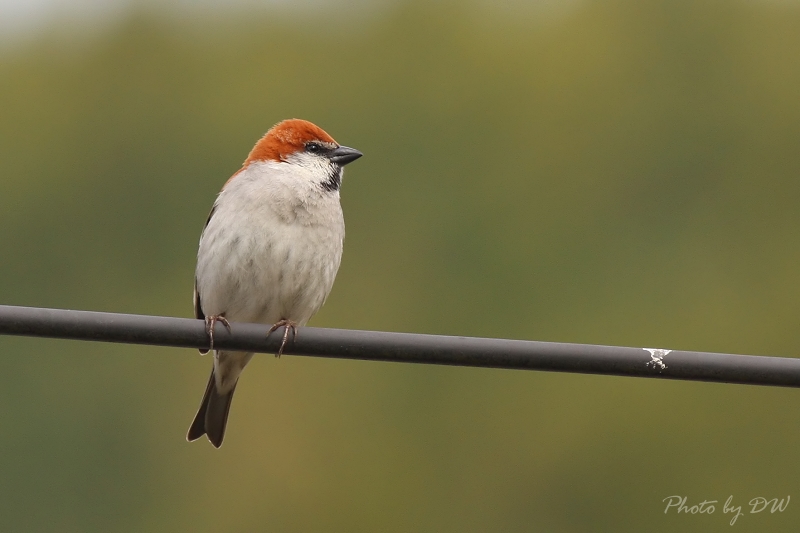 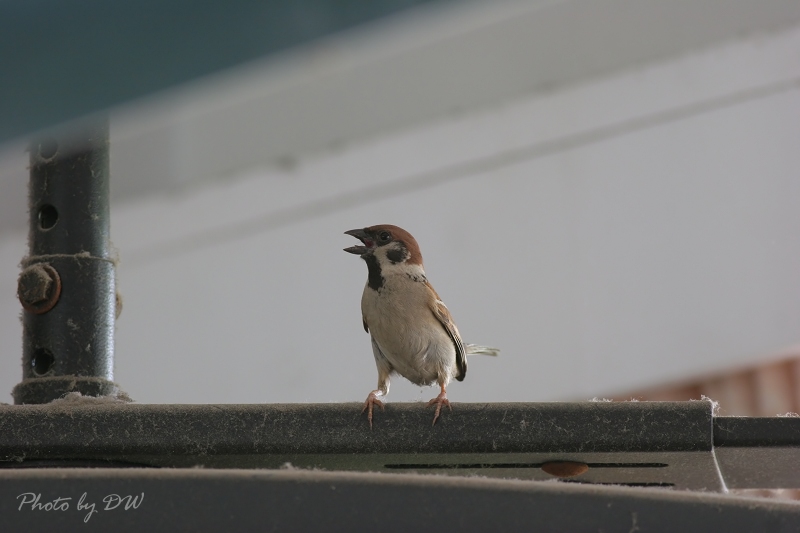 群居特性
htp://www.xteno-canto.org/59760
洗澡方式
沙浴
日光浴
https://is.gd/nhHJ3R
水浴
圖片來源http://bit.ly/2pJkQp7
育雛
12天孵化
圖片來源http://bit.ly/2pKwlN5
食物
來源http://bit.ly/2r5D87P
小蟲
圖片來源https://is.gd/JT8xX5
毛毛蟲
圖片來源https://is.gd/JT8xX5
http://bit.ly/2r5GE24
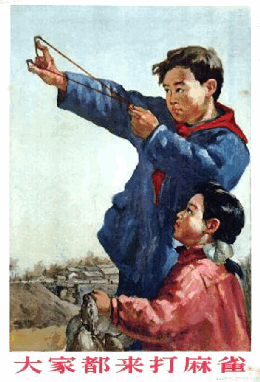 毛澤東打麻雀
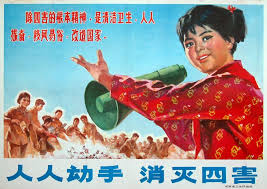 http://bit.ly/2pJ59ya
圖片來源http://bit.ly/2pIWtI3
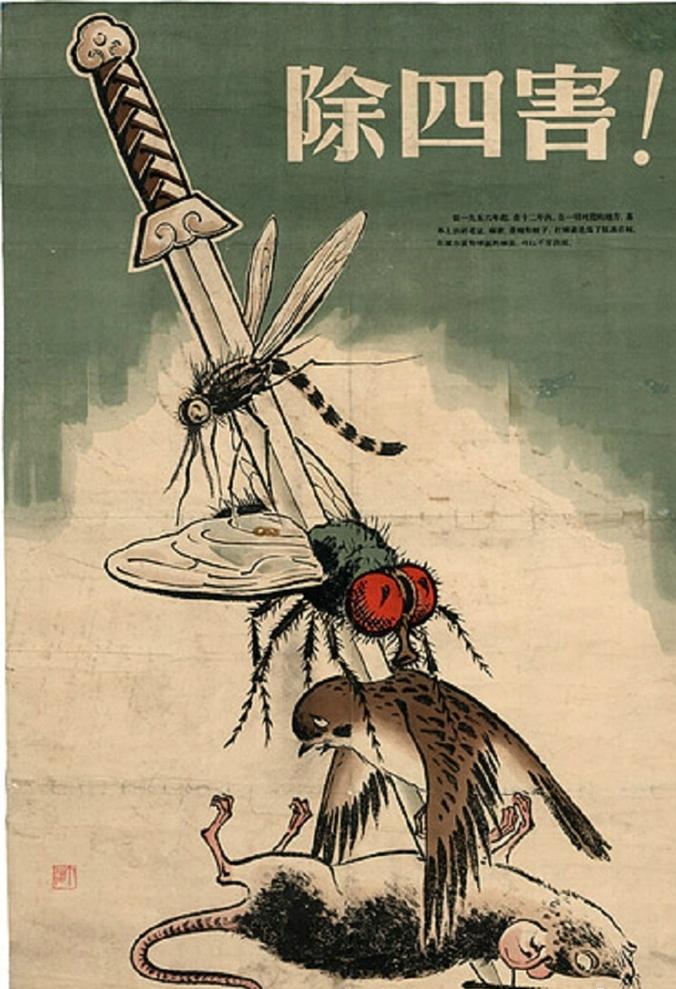 http://bit.ly/2pKky11
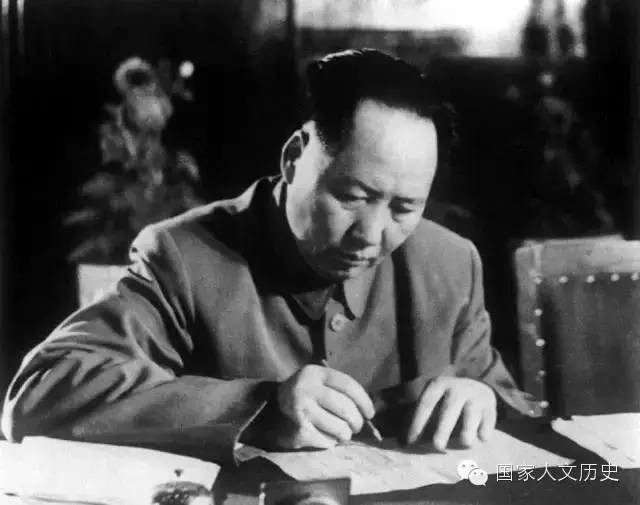 http://bit.ly/2pKybxp
全中國有19.6億隻
Q&A
請問這是哪隻鳥呢?
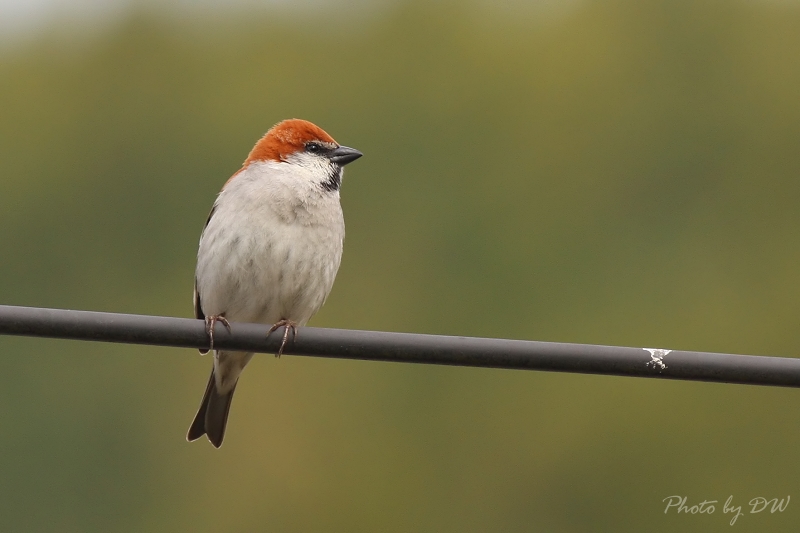 1麻雀
2 山麻雀
3綠繡眼
YES!
過關
NO!
再試一次
謝謝聆聽